LEGAL MOBILIZATION…IN THE SHADOWS OF COURTS
1. Zemans --“legal mobilization” by individuals
      A. Defined as rights claiming, need not litigate (p.700, 	692-3)
      B. Law enforced everyday by ordinary legal subjects as 	well as officials – Laws R Us, as individuals….
      C.  As we mobilize law in relationships, law constructs 	us as legal subjects  (our “perceptions of…interests,” 	expectations, wants, desires…) p. 697
	Law “constitutes” our subjectivities and identities
      D. We all are agents and subjects of law, but unequally 	so p. 693: “The Legal system can be considered 	quintessentially democratic, although not 	necessarily egalitarian if the competence and means 	to make use of…(law) is not equally distributed.”
LEGAL MOBILIZATION…IN THE SHADOWS OF COURTS
2.  As citizens mobilize law, claims  disputes
	5 Stages (Miller and Sarat)
	



3.  “Shadow of courts” shapes action 	of disputants
	A. Cost/risk of formalization encourages informal
	       disputing activity (in society, not state actors)
	B.  Different pyramid patterns – criminal, tort, 	      discrimination, contract, divorce…disputes
	C. Overall – Americans as individuals may be 	      adversarial but are not litigious
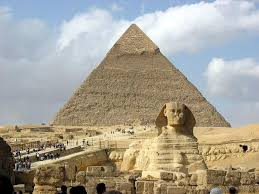 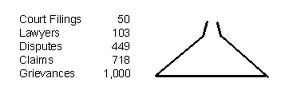 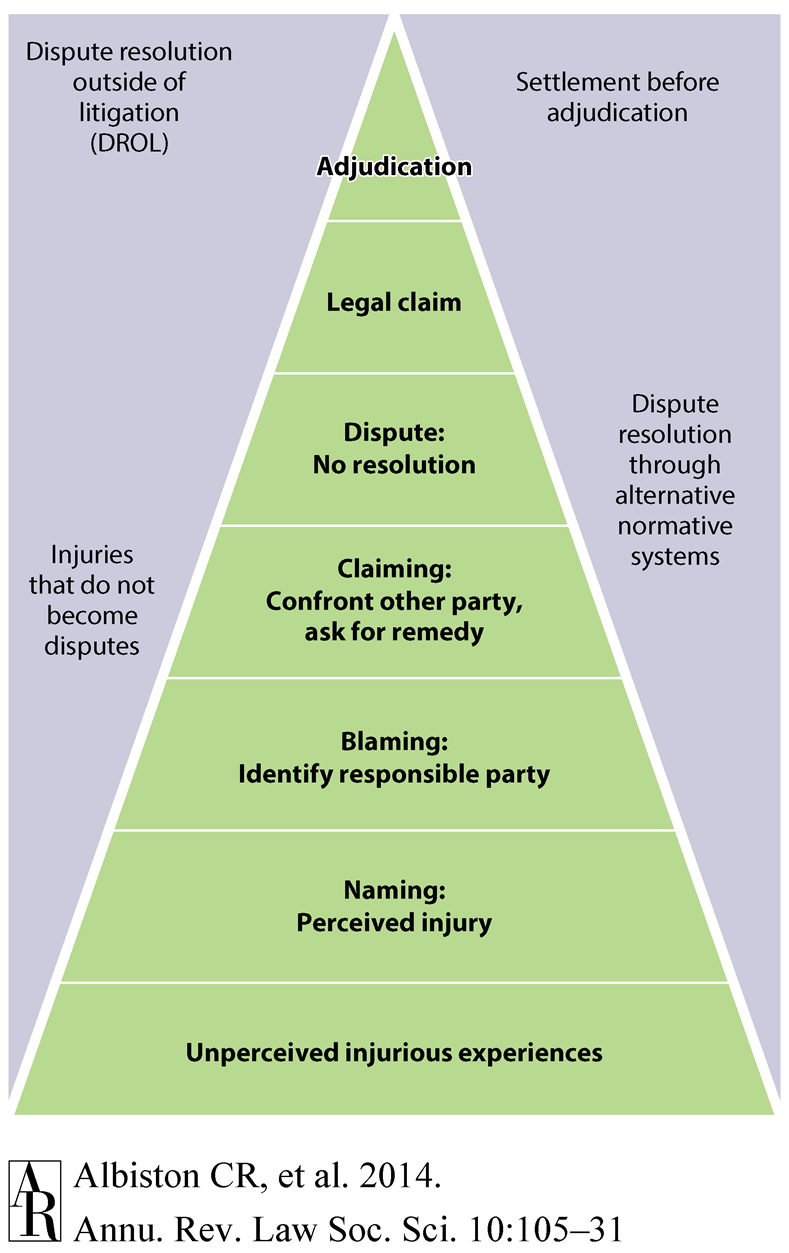 Formalization






   Informal
LEGAL MOBILIZATION…IN THE SHADOWS OF COURTS
Legal mobilization – formally equal access does not equal 	actual capacities for empowering rights claiming 	
                                                                           VS
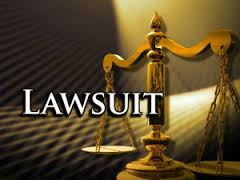 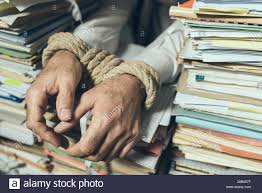 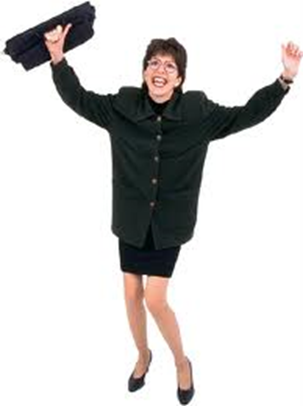 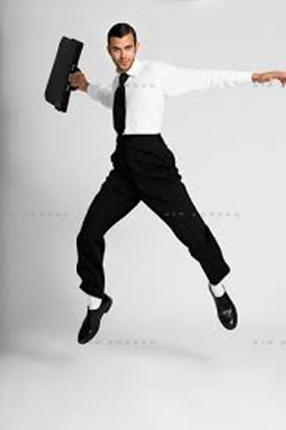 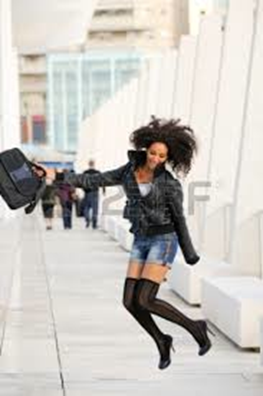 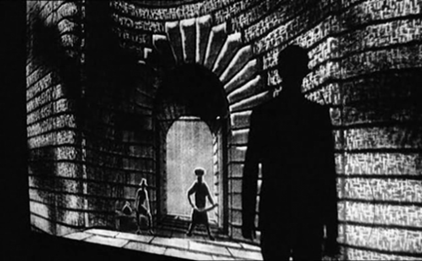 LEGAL MOBILIZATION…IN THE SHADOWS OF COURTS
4. Disputing studies: Why Do Many Victims “Lump It”
	when harmed? Or lose if claim?
         A. Lack of knowledge of law and in legal process
         B. Fear of risk -- money, time, stress, losing 
         C.  Ability to pay effective lawyer/legal costs
	   “Single shot” vs. “repeat players”
	   Galanter – systemic bias toward haves
         D. Individual social “status” – viewed as 	                	   un/deserving, un/trustworthy by legal officials
         E. Dependence on wrongdoer—people are reluctant 	   to sue family, spouses, co-workers, employers,	   gov’t administrators/regulators 
         F. Weak support network – family, friends, orgs
LEGAL MOBILIZATION…IN THE SHADOWS OF COURTS
Legal mobilization – formally equal access does not equal 	actual capacities for rights claiming
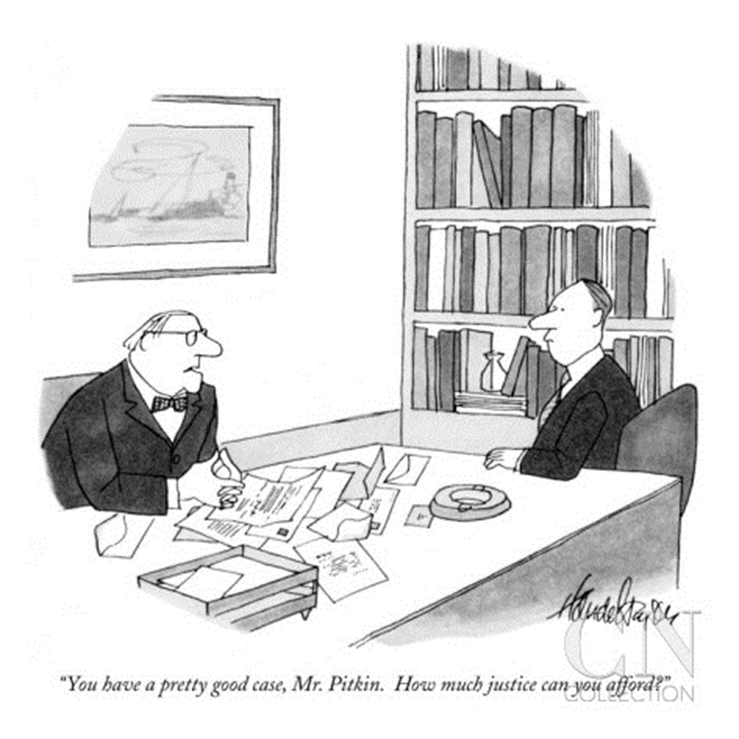 LEGAL MOBILIZATION…IN THE SHADOWS OF COURTS
A phone/camera can be a great equalizer for those who demand accountability….



Example: Darnella Frazier, the teen who filmed the killing 	of George Floyd and demanded accountability
Will see many examples of videos capturing excessive 	force by police during the second half of the course
	Still, despite videos, very few charges and 			convictions….and limited evidence that 		police practices have changed
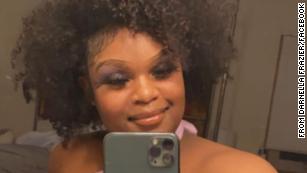 LEGAL MOBILIZATION…IN THE SHADOWS OF COURTS
How does pandemic crisis affect formalization of rights 	claims?	
Job termination at shipyard for demanding safety appealed
	
NY: Fed Up Nurses File Lawsuits and Protest WH

Corporate America seeks legal protection from virus related lawsuits after lockdowns lift

Domestic violence cases surge amid stay-at-home orders
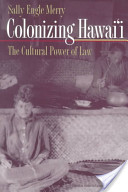 LEGAL MOBILIZATION…IN THE SHADOWS OF COURTS
4. Sally Engle Merry study of battered wives
         A. Hilo, Hawaii – postcolonial historical context
	Capitalism & rule of law  increased violence
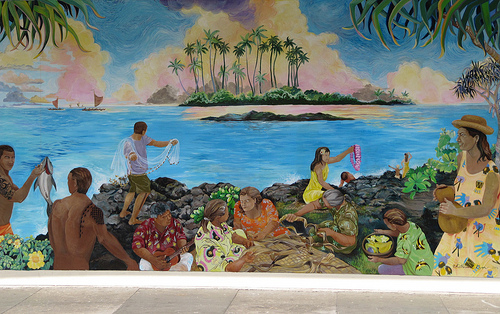 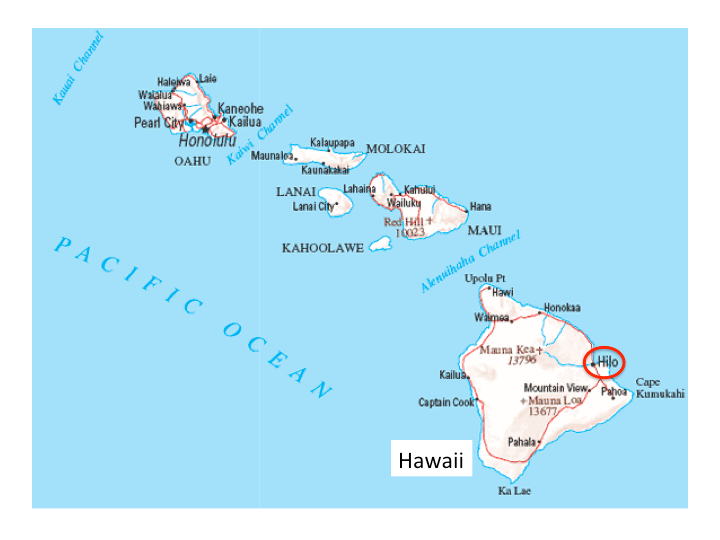 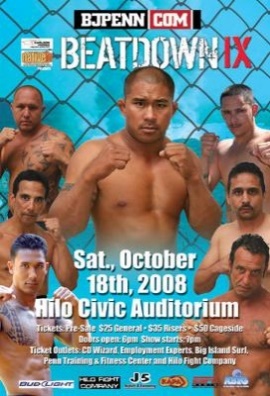 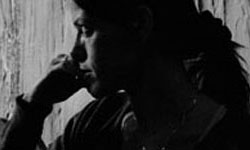 LEGAL MOBILIZATION…IN THE SHADOWS OF COURTS
Merry – why/how do women decide to act & claim rights?
	B.  Abused women’s assertion of rights involves 		      enacting new self, a new subjectivity (p. 345-9)  
Subjectivity: Knowledge/viewpoint enacted from positions or roles in social relationships
Irony: “autonomous rights bearing individual” is a learned social role/performance
One of many subject positions or constructed identities of women (partner, mother, daughter, friend, Christian, etc)
Agency of subjects is constrained, contingent
Dependence on abuser is key constraint on making and formalizing claims (police)
LEGAL MOBILIZATION…IN THE SHADOWS OF COURTS
. 
	C.  Transformation from wife/mother to rights- 			conscious claimant  is “scary,” intimidating
	D.  What happens? Experiences vary.
	E.   Rights agency varies with context – support (or 			lack thereof) by family, women’s shelters, 			police, courts 
	F. Claimants must qualify as “good” victims (353-4)
		Disciplined, reasonable, sober, cooperative
	G. Some women empowered > increased agency 		       and changed relationships (others not so much)
Experiences in law affect future actions
LEGAL MOBILIZATION…IN THE SHADOWS OF COURTS
. 	
	H. Experience of Dora vs. Darlene (pp. 360-1)
	I.  Responses of men, husbands (to TRO, ATV, jail)
		•   Sometimes abusers change; mostly resist
		•   View formal claims by partners as 			        betrayal, humiliation
		•   Lose rights, autonomy, control; law is 			         alien force of state (like prison)
		•   Reverse gender identity (p.375?)
		        Women empowered, men emasculated
	J.   Relevance of class/wealth status – “good” 			victim, alternative resources/options
LEGAL MOBILIZATION…IN THE SHADOWS OF COURTS
. 	
	K. Implications for (human) rights – implementation 		support structure matters on the ground
Individual subjects are not autonomous, free 	rights claimants, but are dependent and 		constrained by relational context  			reluctant, lump it, at best mixed outcomes
Much like group based rights movements 
Contingent on favorable context, resources, support structures and alliances
	L. Does state violence remedy social violence ?			Beyond punitive criminalization as remedy
		Alternatives?